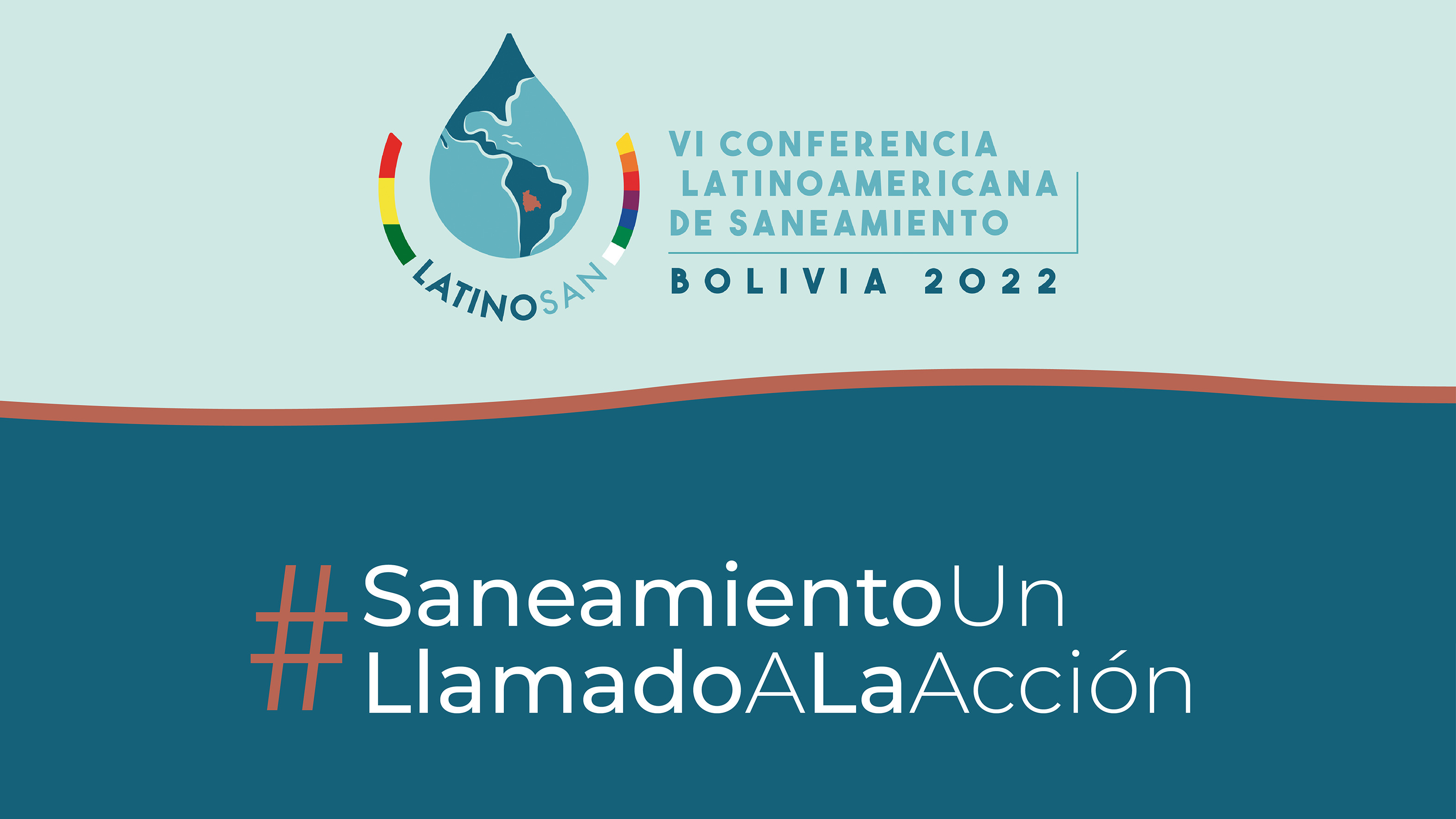 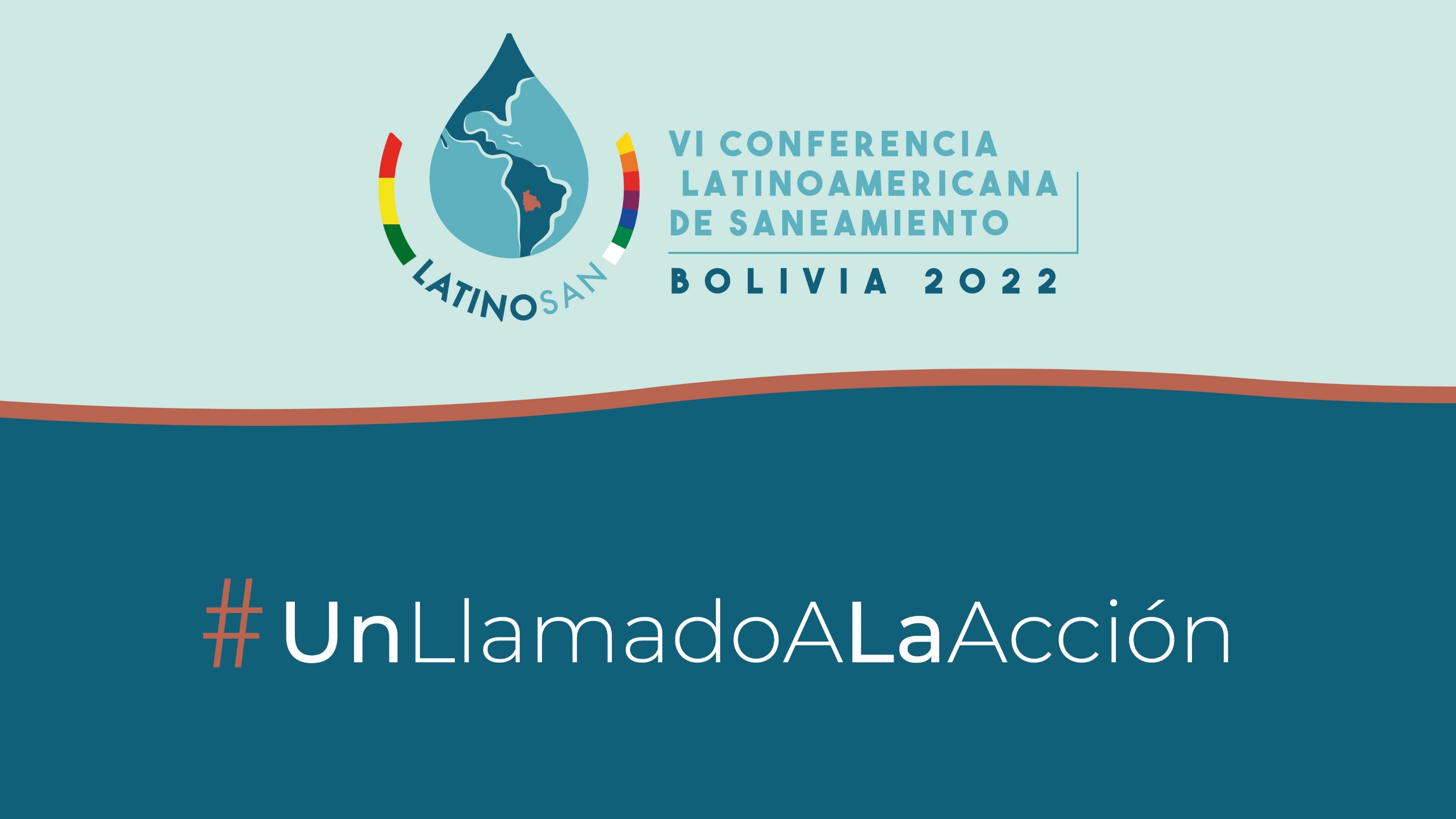 [Speaker Notes: Esta dispositiva sirve como Pantalla inicial]
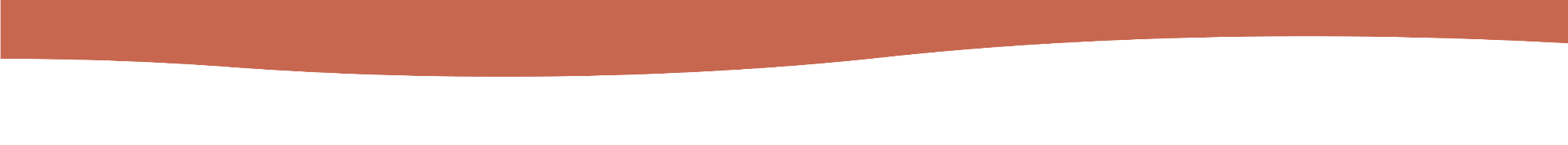 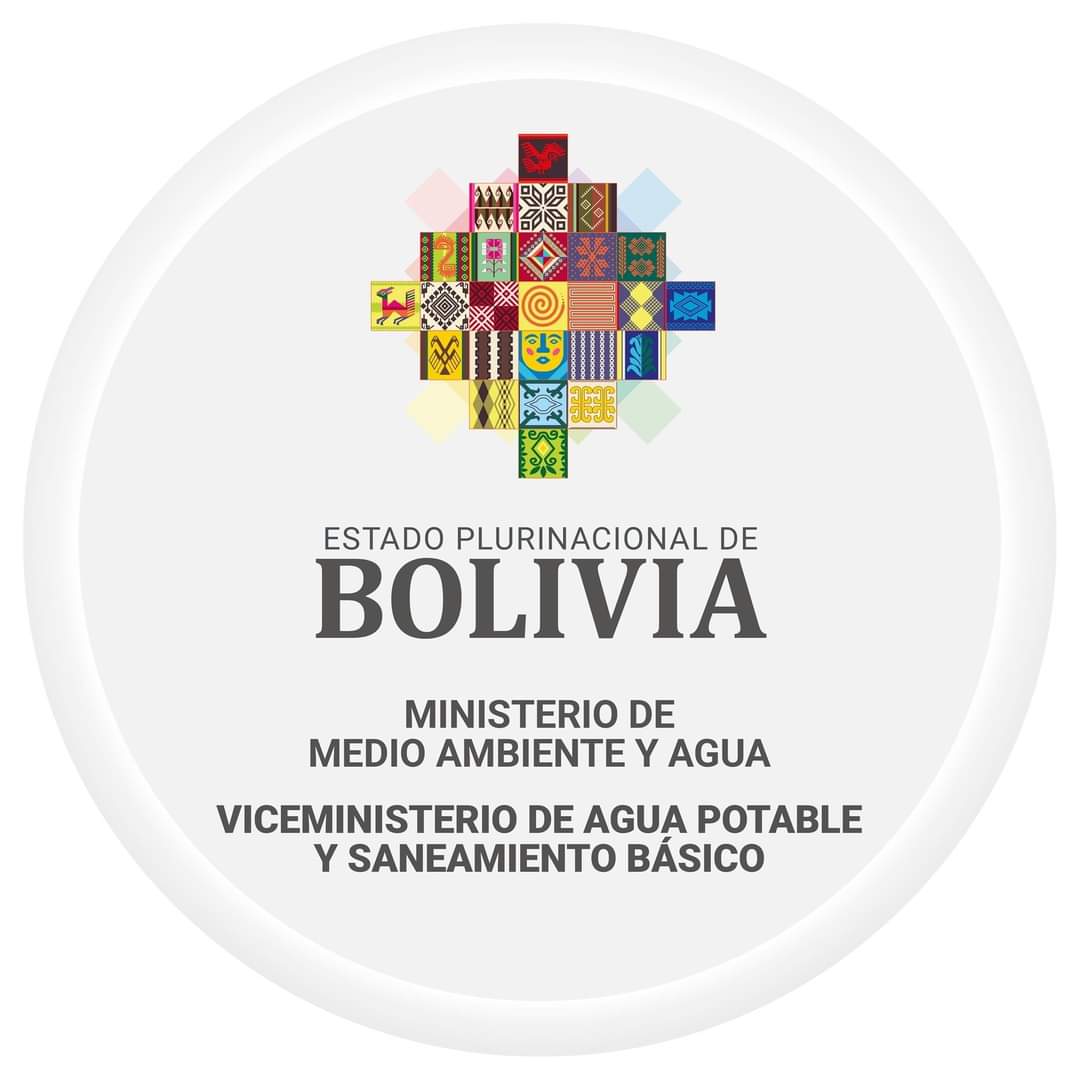 A.M.U.A.S.
ASOCIACIÓN DE MUJERES UNIDAS
POR EL AGUA Y EL SANEAMIENTO EN BOLIVIA
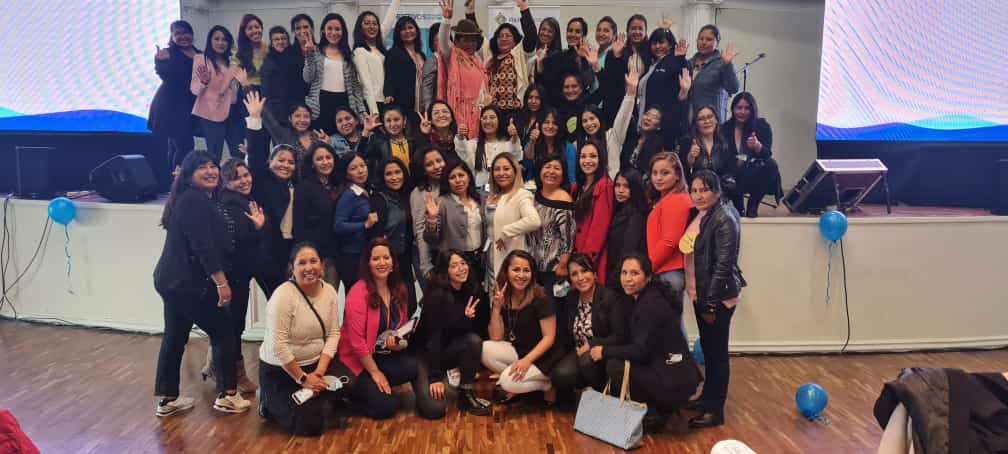 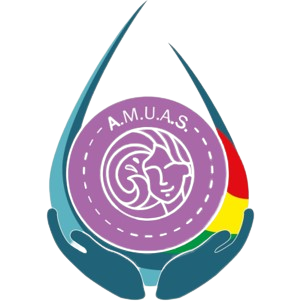 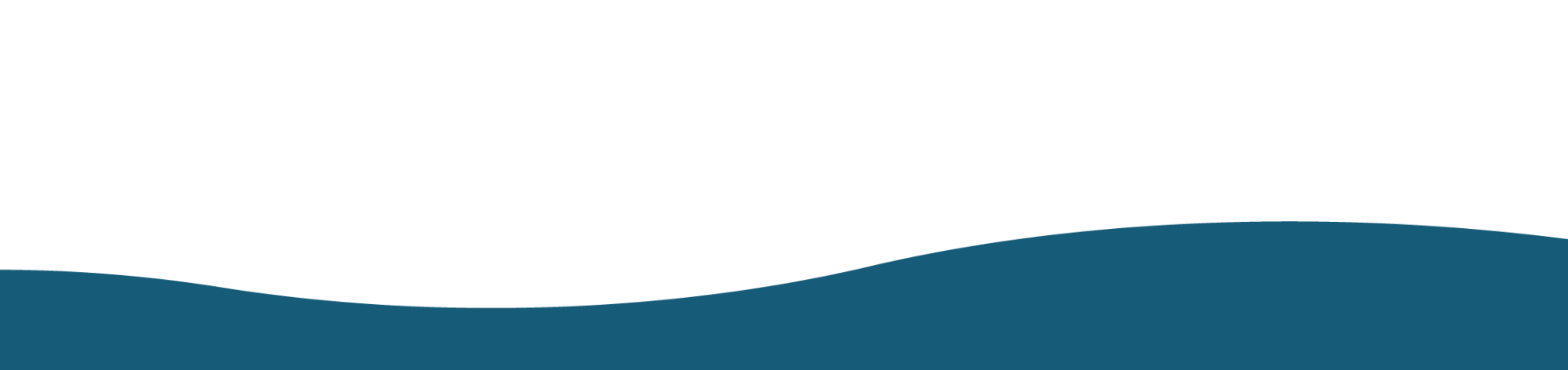 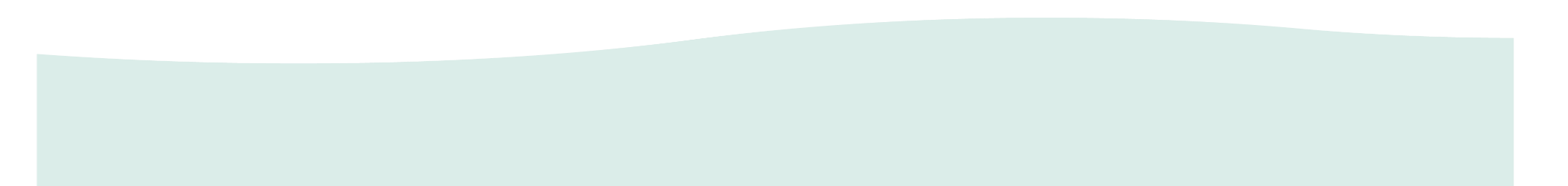 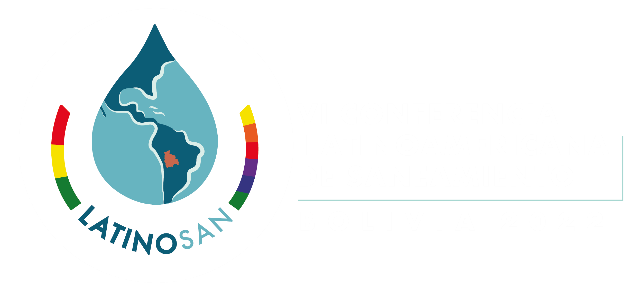 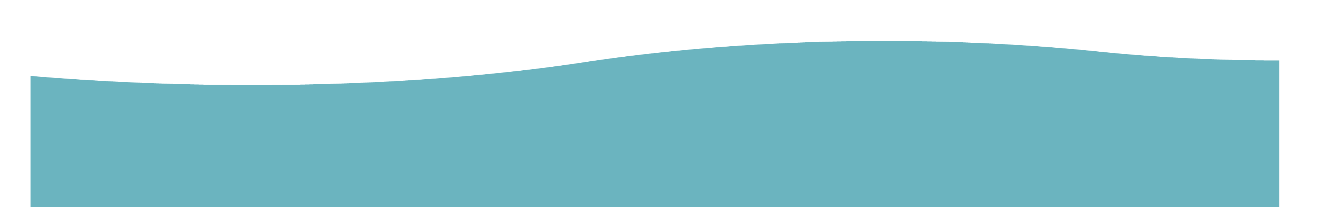 [Speaker Notes: Esta dispositiva sirve como caratula principal de la presentación. Podrán cambiar la fotografía por una de su preferencia, ya sea vertical u horizontal.]
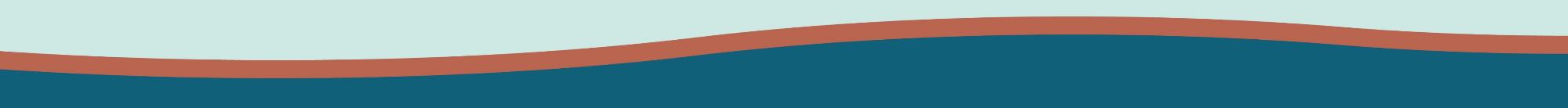 A.M.U.A.S.
El desarrollo del Estudio Mujeres Líderes en el Sector de Agua y Saneamiento en Bolivia permitió la conexión de mujeres del sector.

Después del 1er encuentro, se realizaron reuniones de presentación y reflexión sobre los resultados del estudio que motivaron la conformación de la AMUAS.

Se desarrollaron reuniones virtuales y presenciales con el fin de encarar los retos identificados en el estudio.
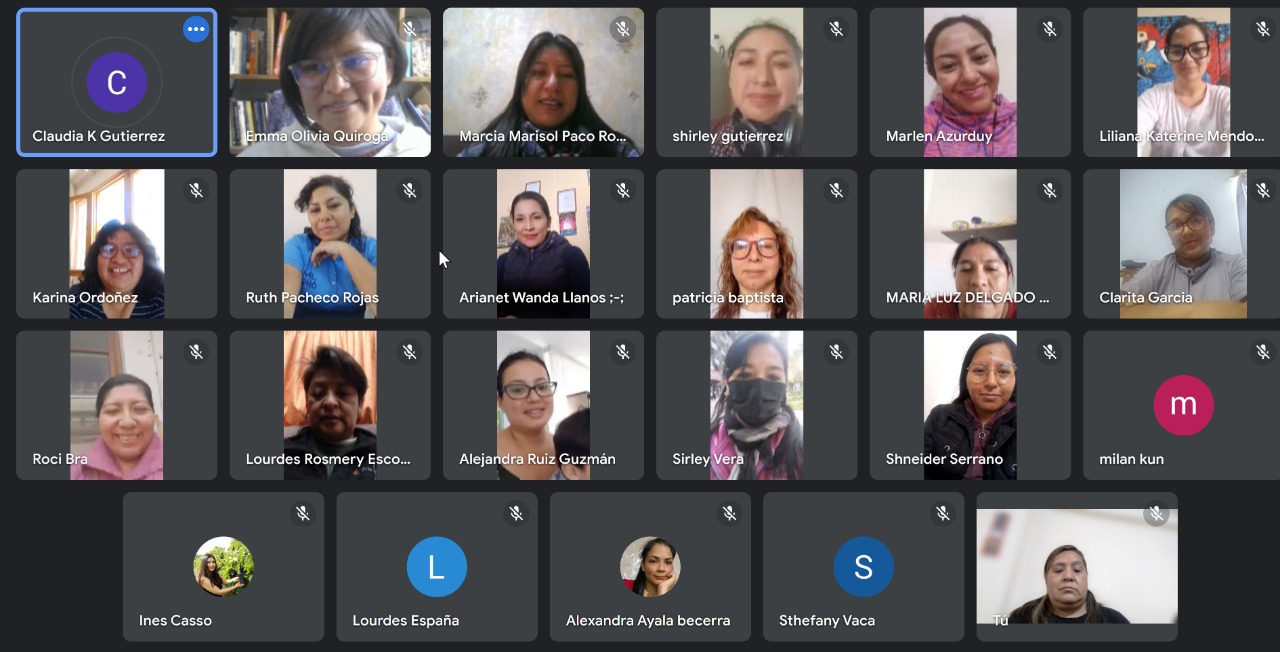 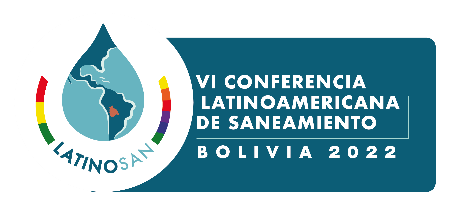 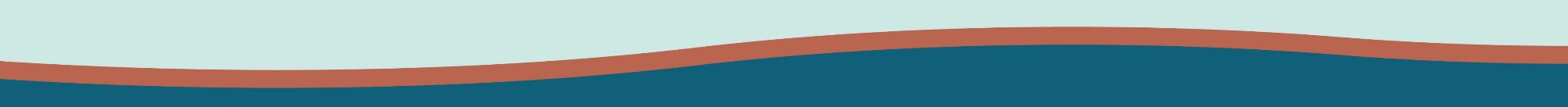 [Speaker Notes: Diapositiva para Subtítulos Nivel 1, con presencia de fotografía y caja de texto. Si requieren la foto puede ser reemplazad por otra o por un gráfico]
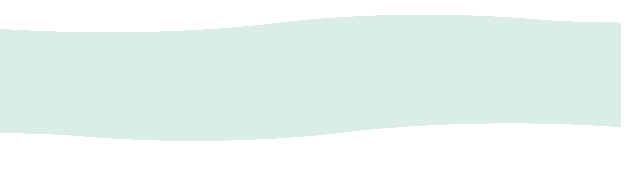 Objetivos
Fortalecer el protagónico de la mujer en el sector de agua y saneamiento en Bolivia, a través de espacios de capacitación, promoción de valores de equidad de género, investigación e incidencia en las políticas públicas.
OBJETIVO
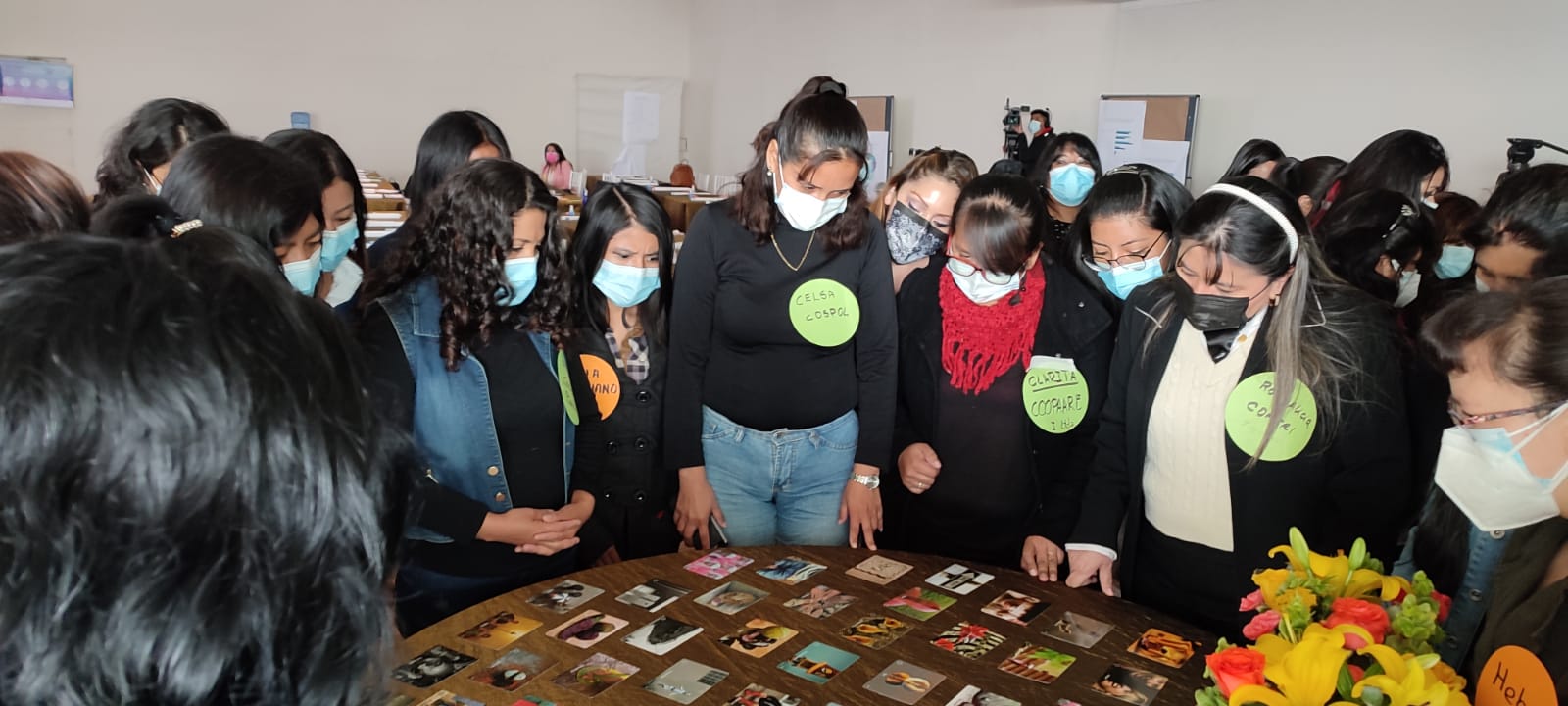 Espacios de análisis y reflexión.
Promover alianzas estratégicas con otras redes y organizaciones.
Generar propuestas para el desarrollo del sector con equidad
Generación de programas de formación y capacitación continúa.
Sensibilización y difusión de información
LINEAMIENTOS
9 Departamentos de Bolivia
Mujeres de EPSA
Mujeres de entidades locales
Mujeres de entidades nacionales
Mujeres independientes
ALCANCES
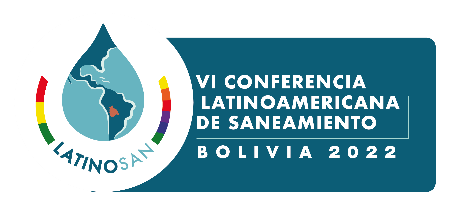 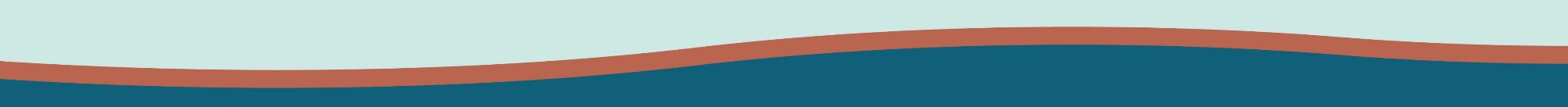 [Speaker Notes: Para presentación de gráficos, infografías y otros similares]
“
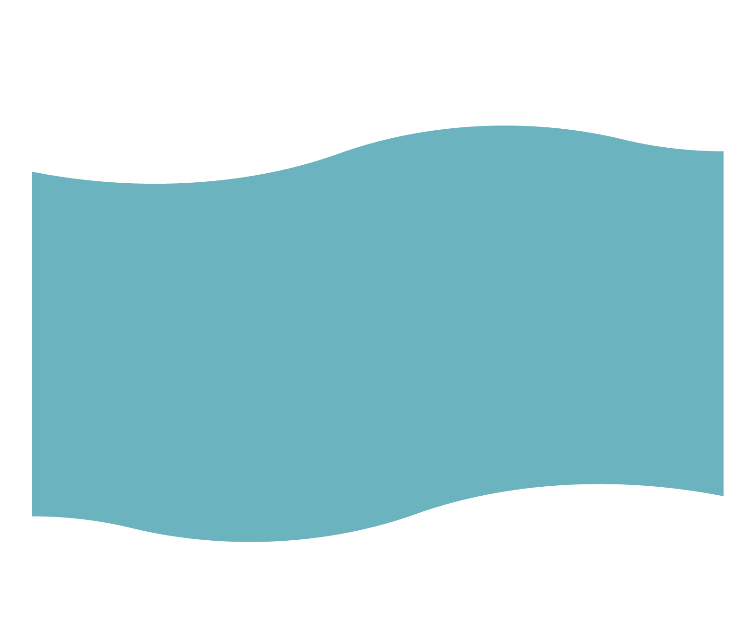 Avances
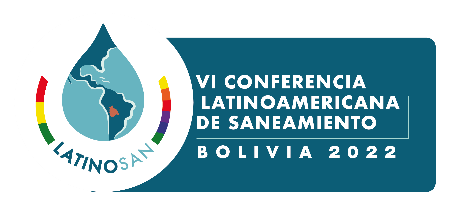 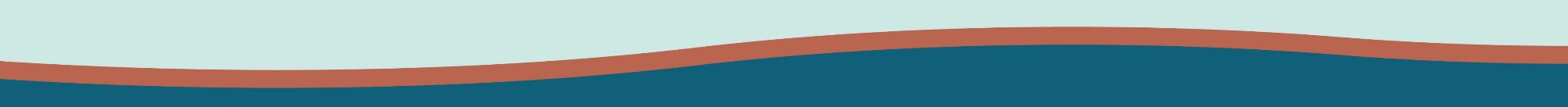 [Speaker Notes: Sub diapositiva, con opción a incluir epígrafes, fotos verticales y texto complementario]
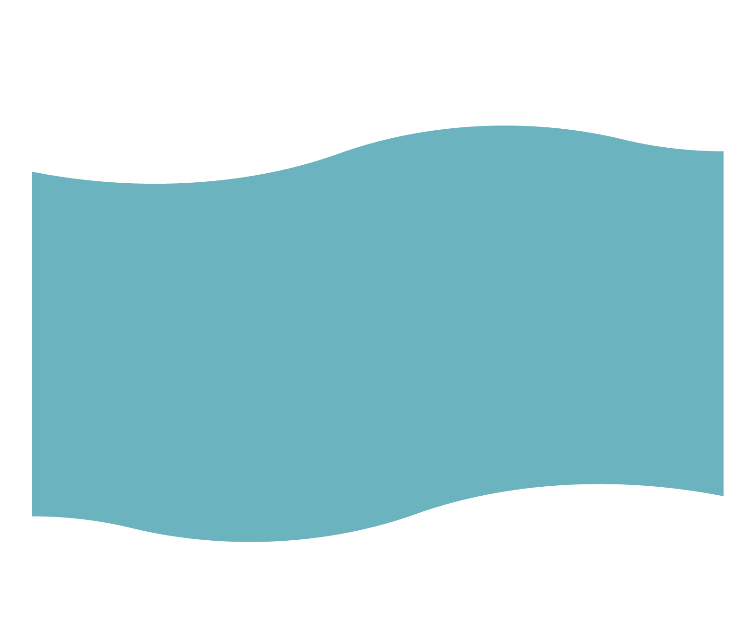 Preparación de nuestra participación en la LATINOSAN
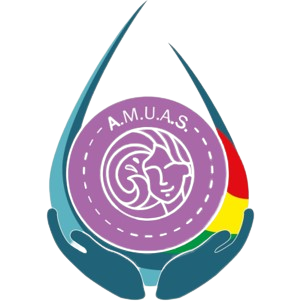 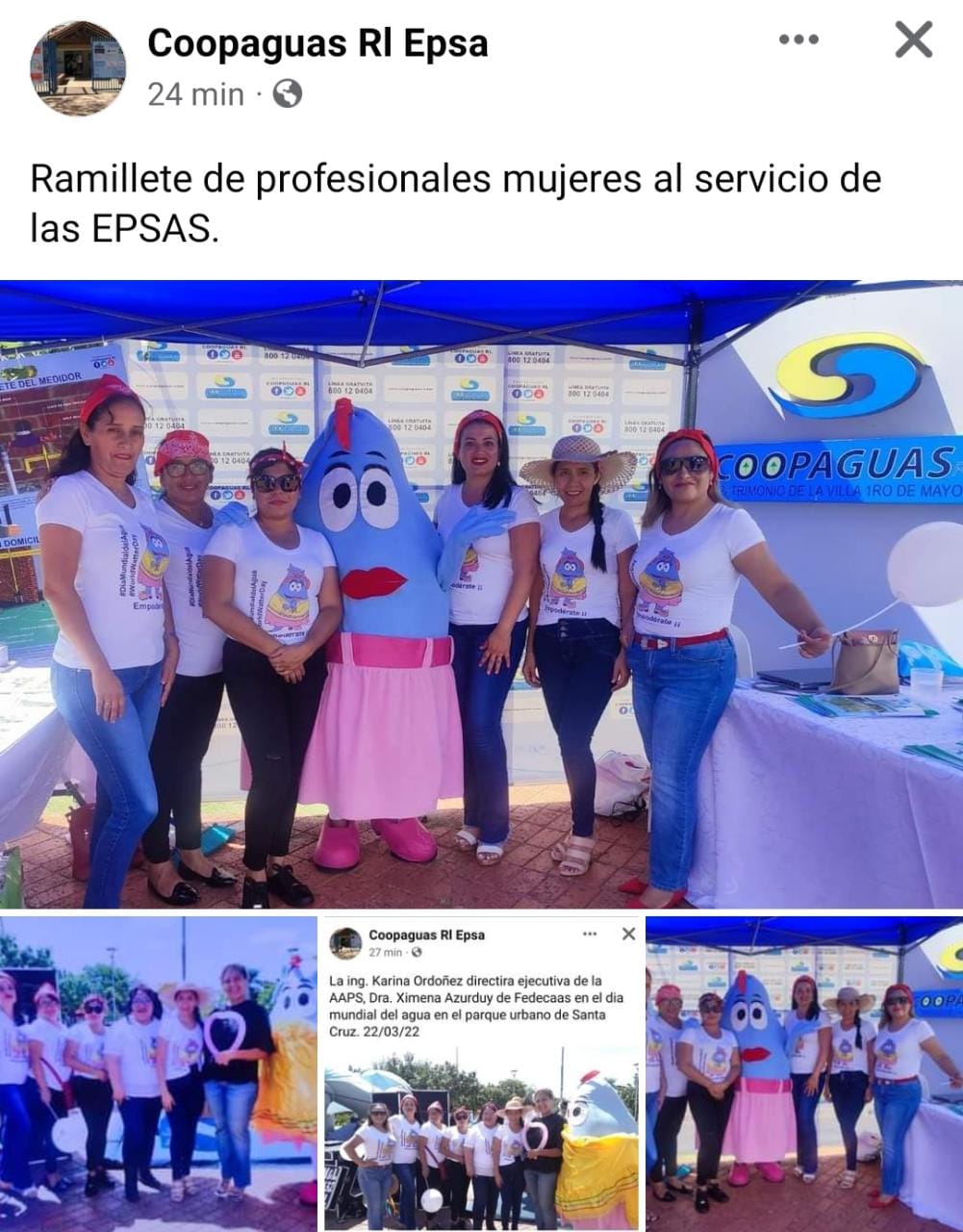 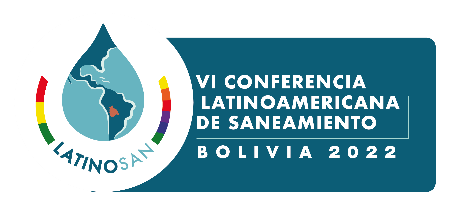 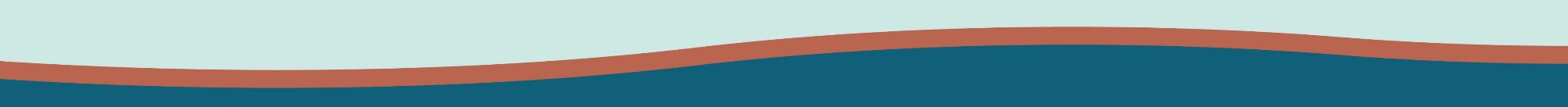 [Speaker Notes: Sub diapositiva, con opción a incluir epígrafes, fotos verticales y texto complementario]
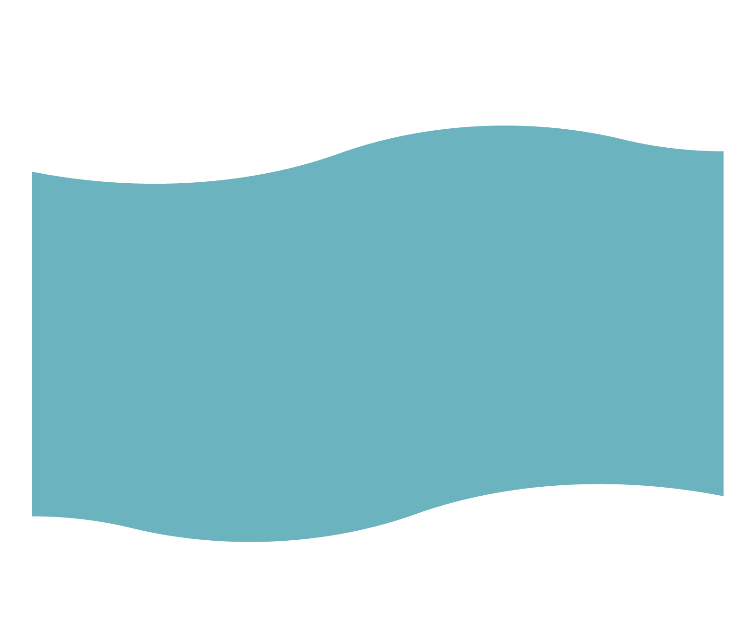 Evento en Santa Cruz
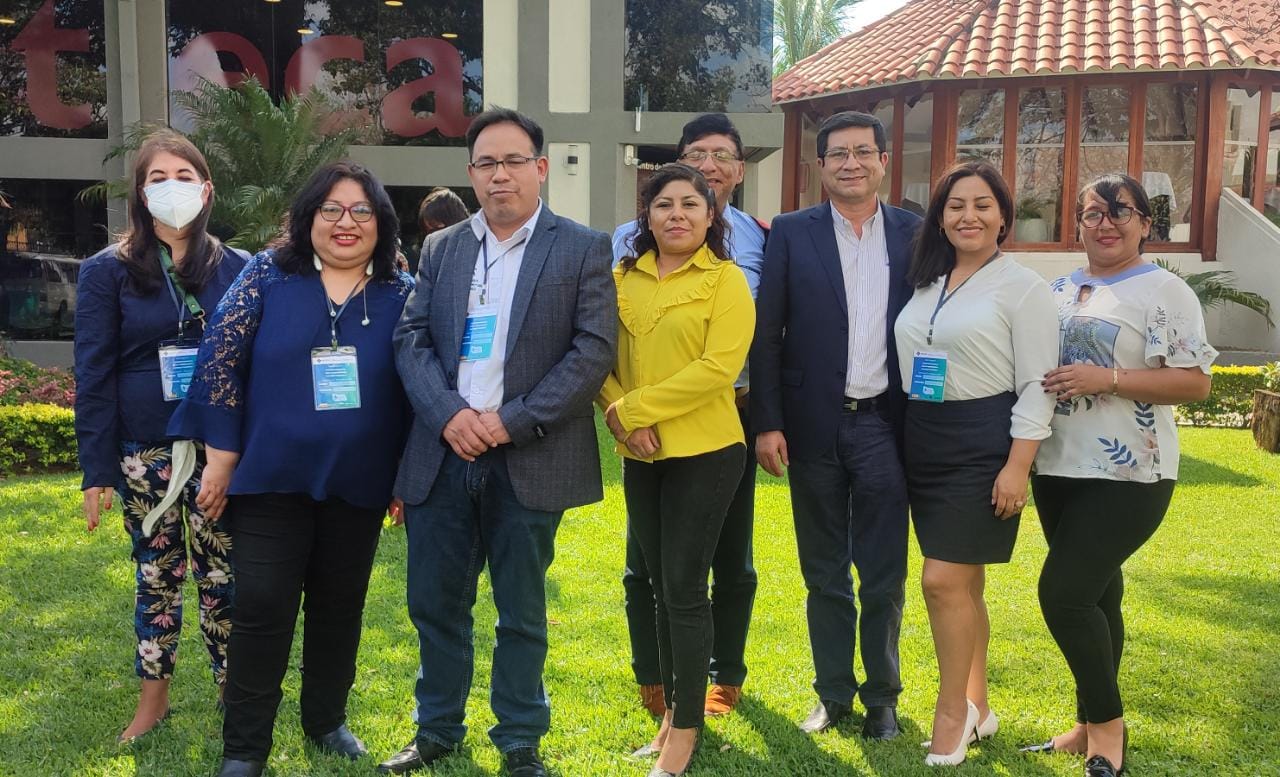 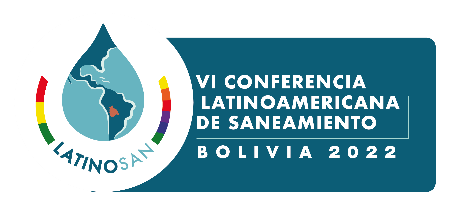 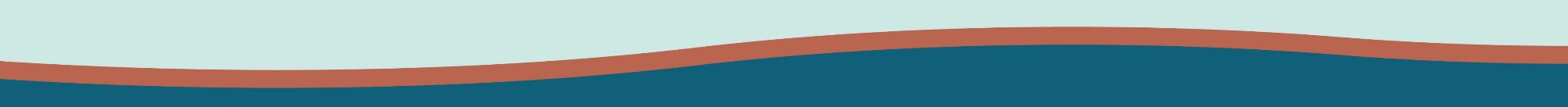 [Speaker Notes: Sub diapositiva, con opción a incluir epígrafes, fotos verticales y texto complementario]
“
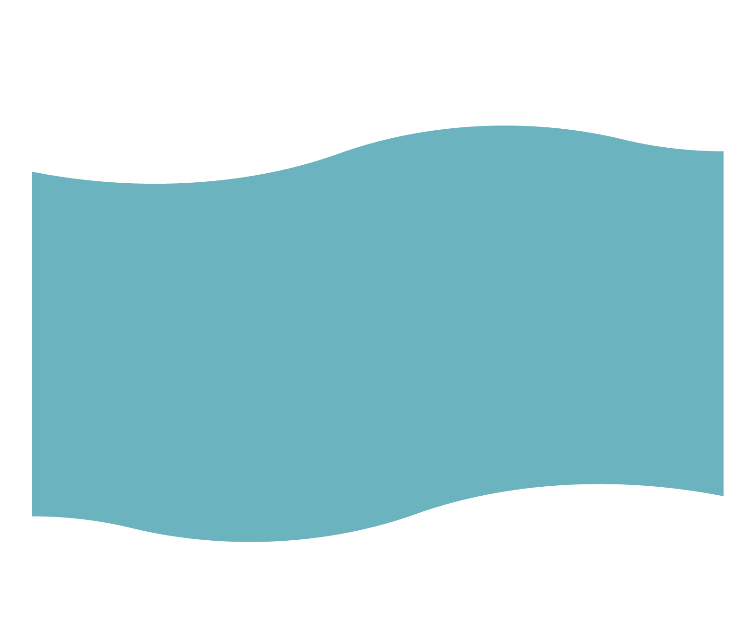 Evento en Cochabamba
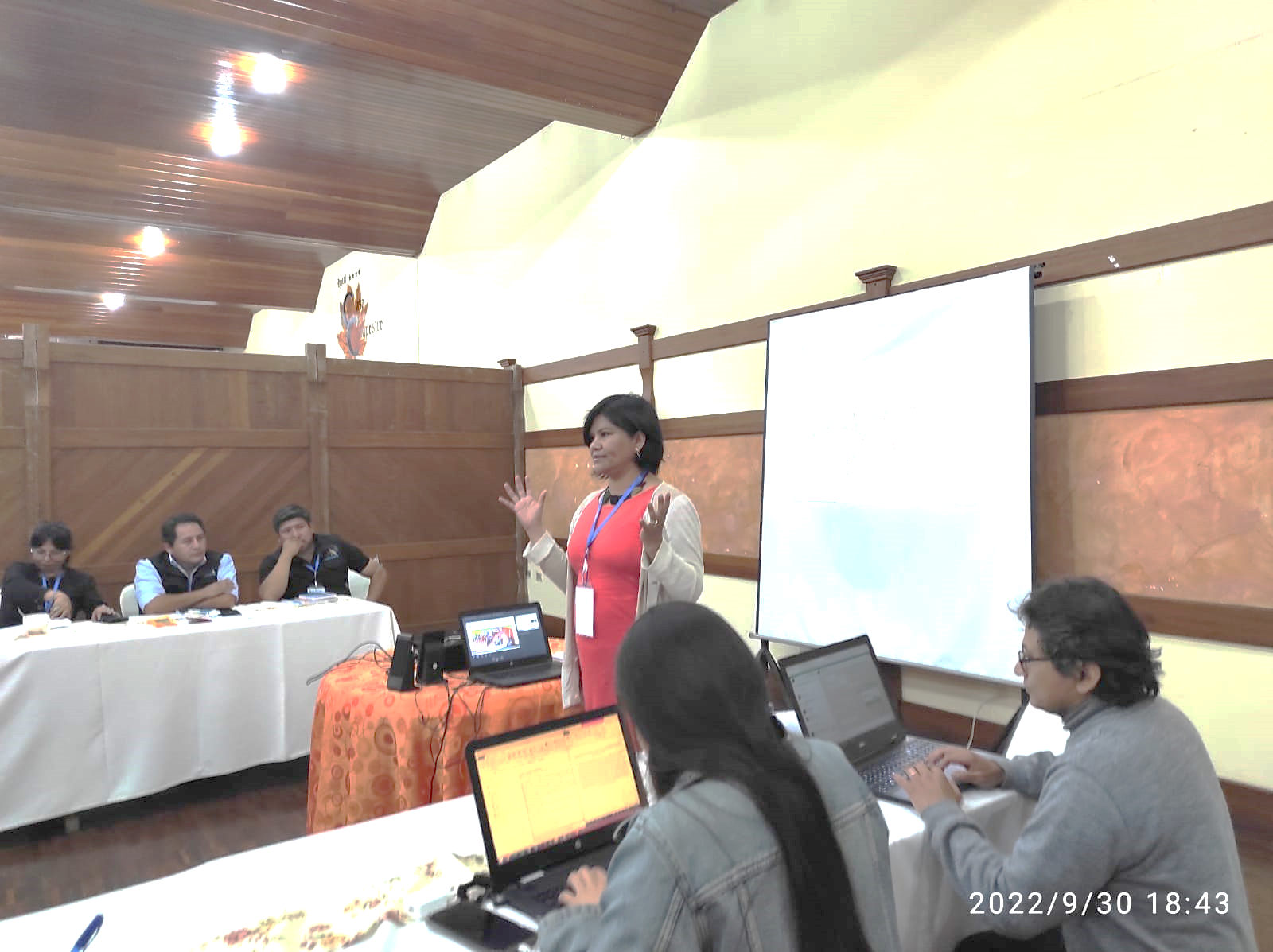 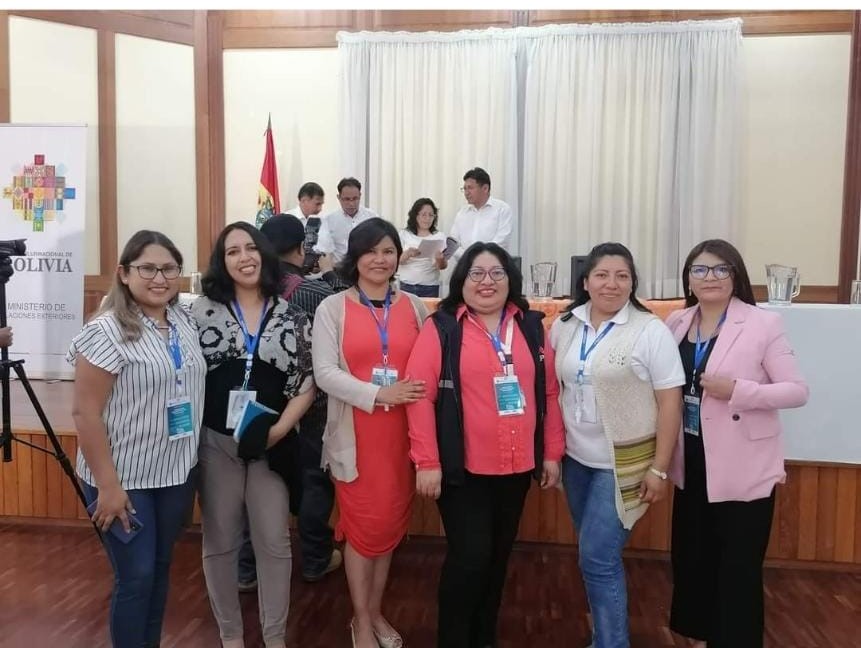 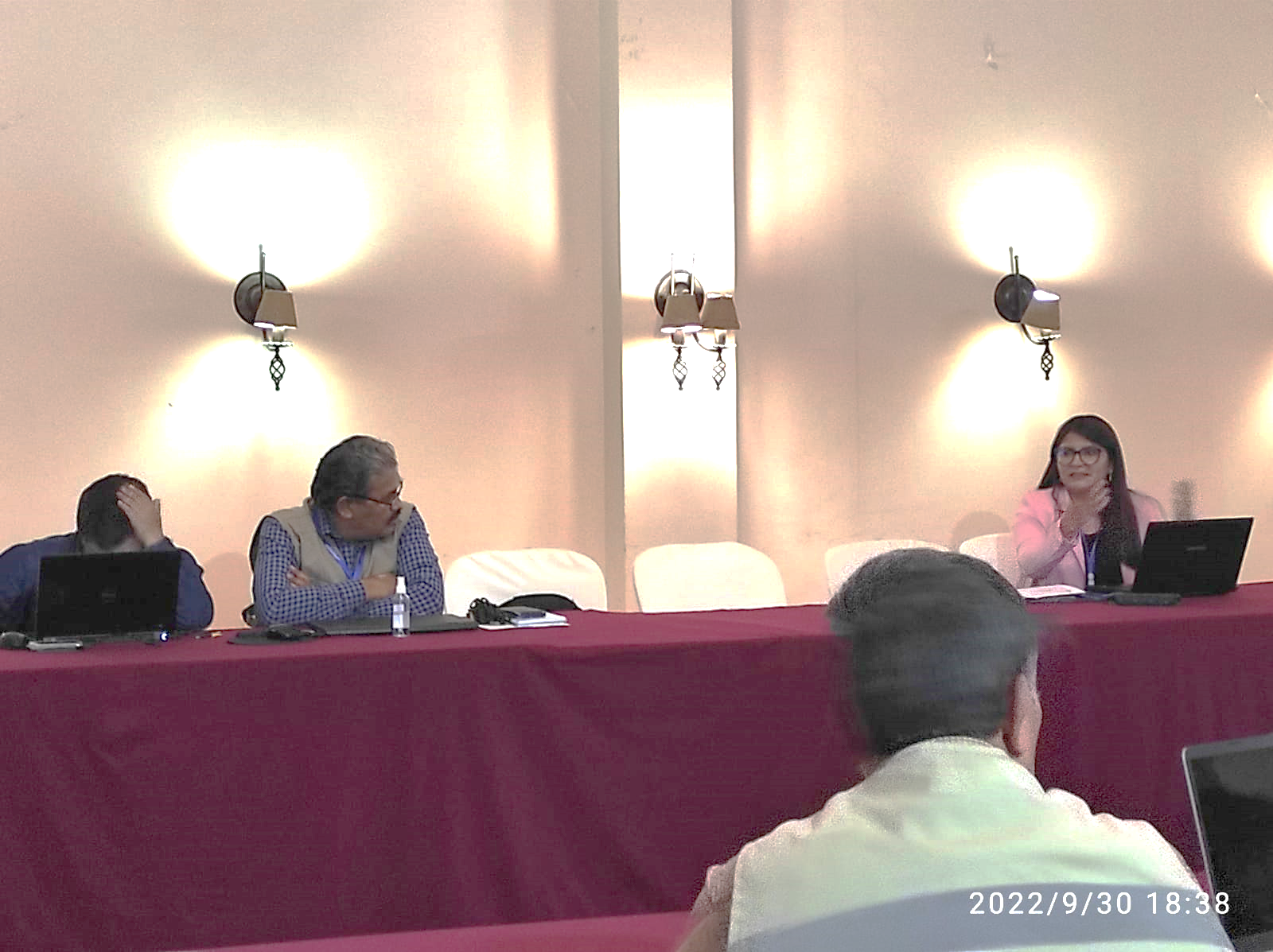 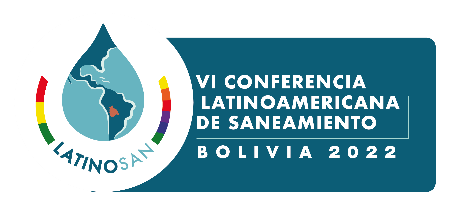 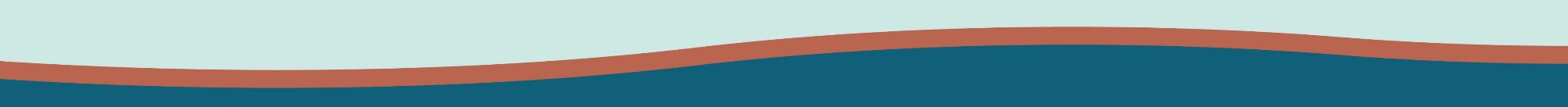 [Speaker Notes: Sub diapositiva, con opción a incluir epígrafes, fotos verticales y texto complementario]
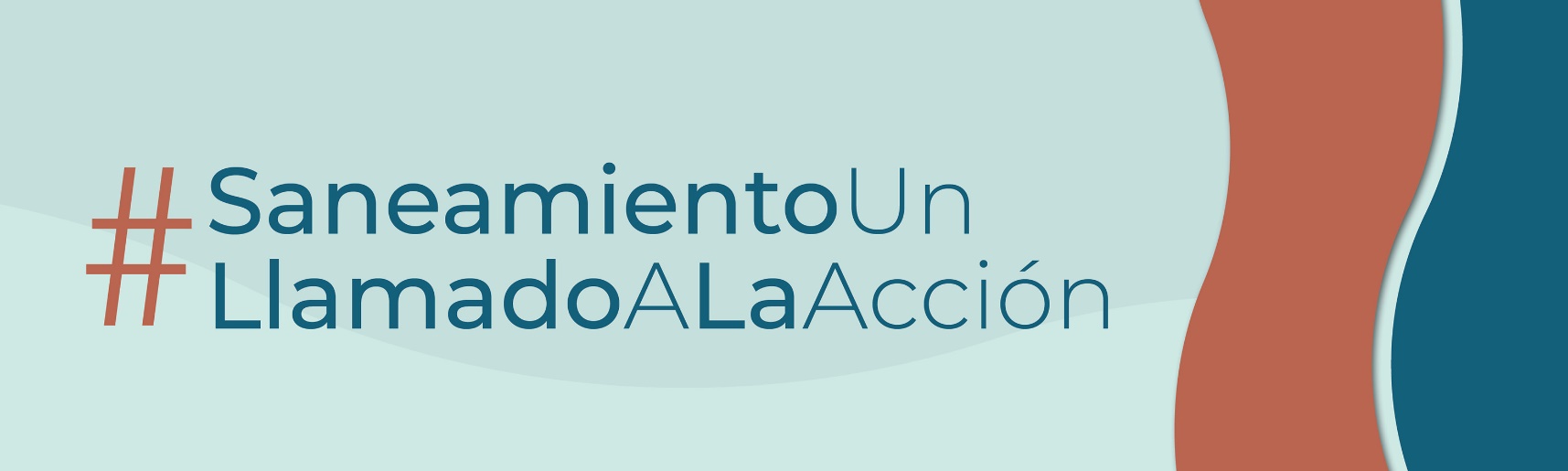 GRACIAS
GRACIAS!
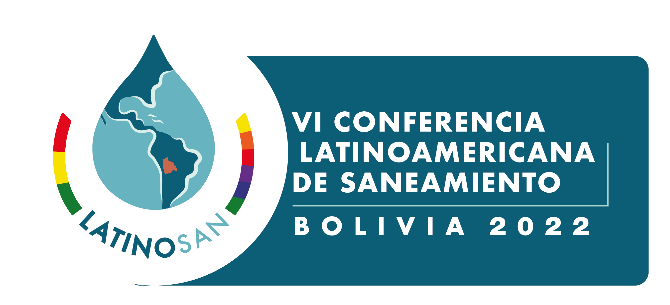 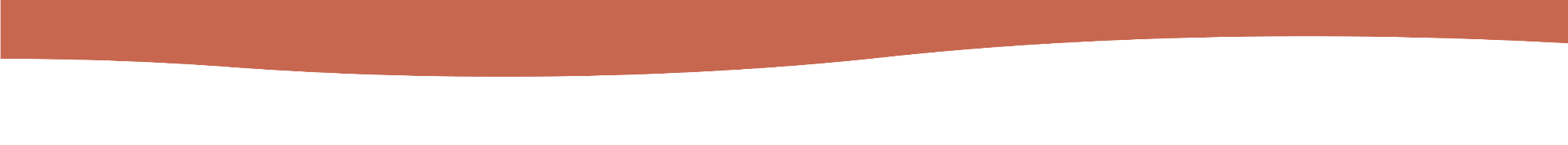